Kentucky All Schedule 
Prescription Electronic Reporting

Quarterly Trend Report
1st Quarter 2024Cabinet for Health and Family Services
Office of Inspector General
275 E. Main Street
Frankfort, KY 40621
KASPER Records Added 2014 – Q1 2024
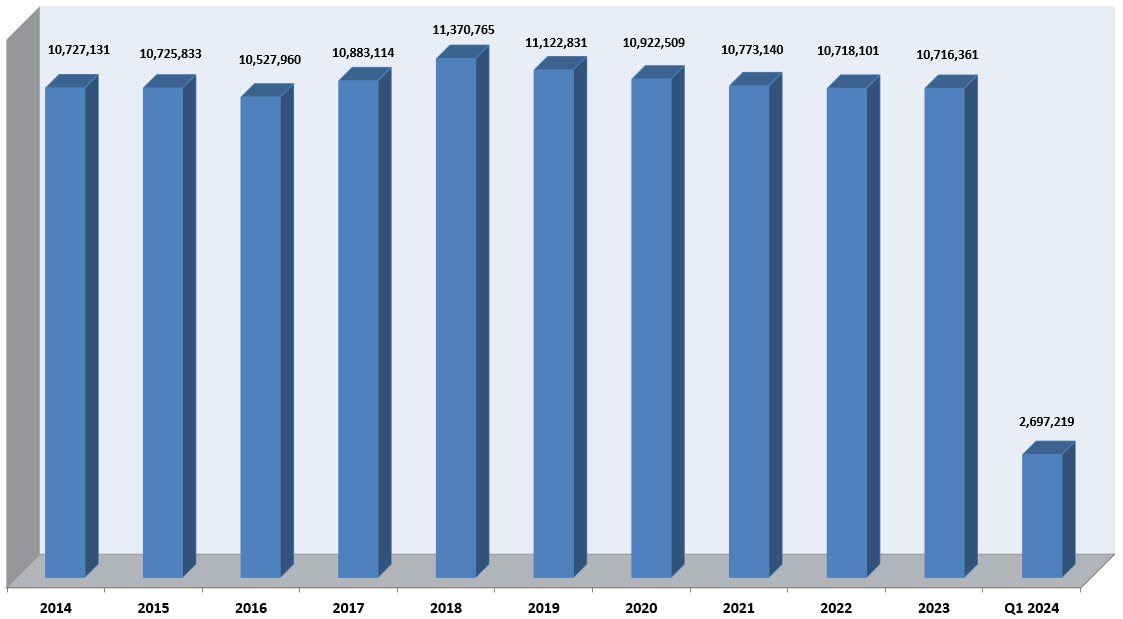 2
Top Prescribed Controlled Substances byTherapeutic Category by Doses – Q1 2024
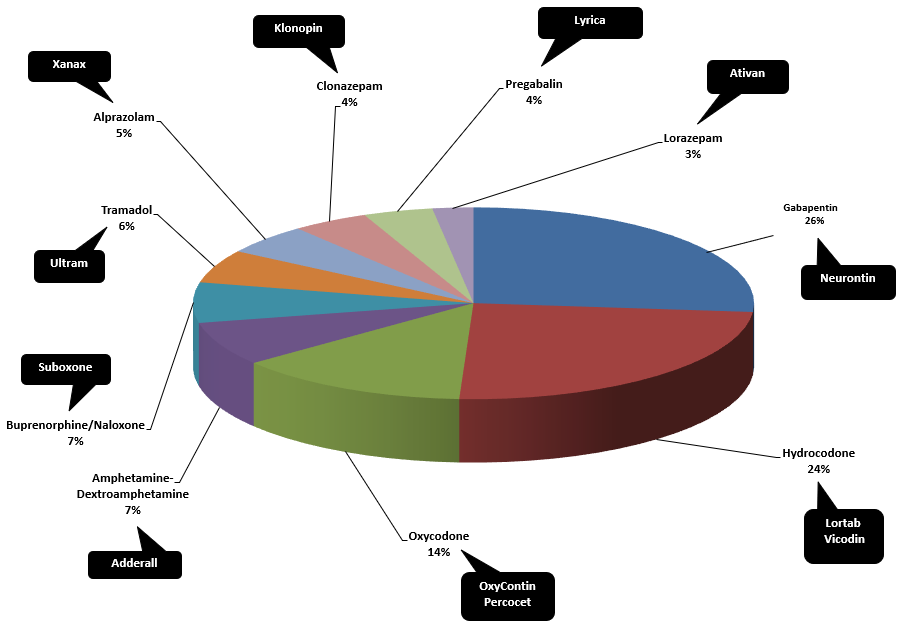 3
Opioid Morphine Equivalent Dose (MED) Data Q1 2024
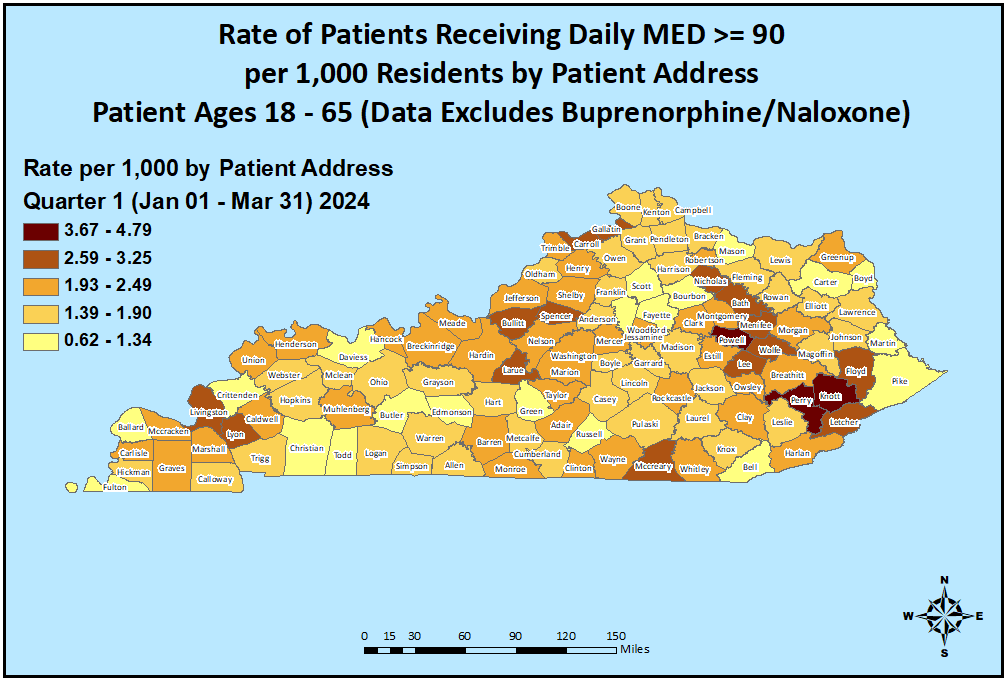 4
Opioid Morphine Equivalent Dose (MED) Data Q1 2024
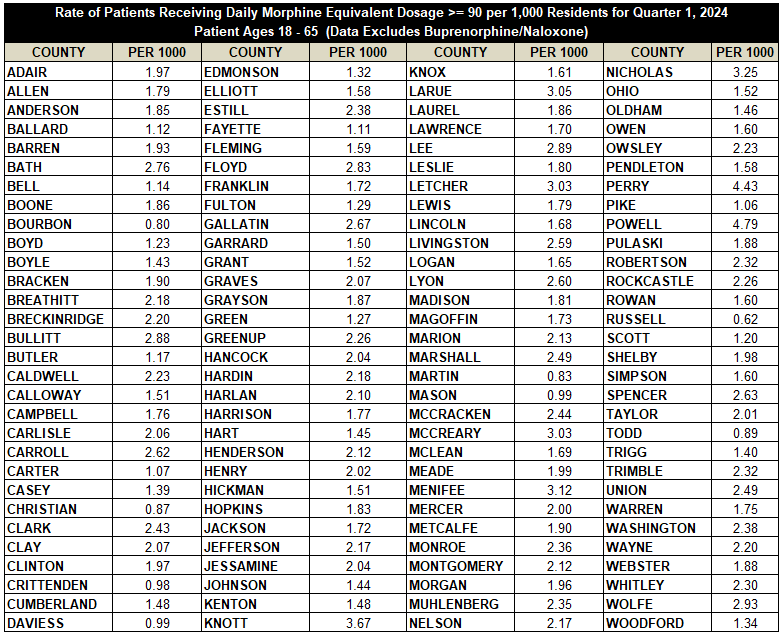 5
Patients with Seven or More Days of Overlapping Opioid 
and Benzodiazepine Prescriptions Q1 2024
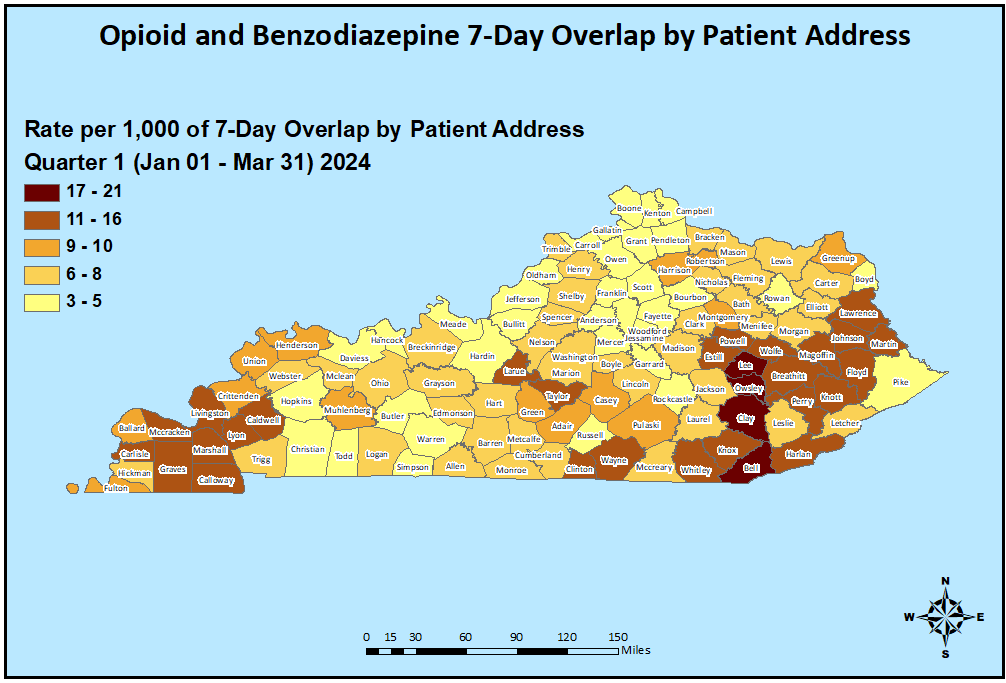 6
Patients with Seven or More Days of Overlapping Opioid 
and Benzodiazepine Prescriptions Q1 2024
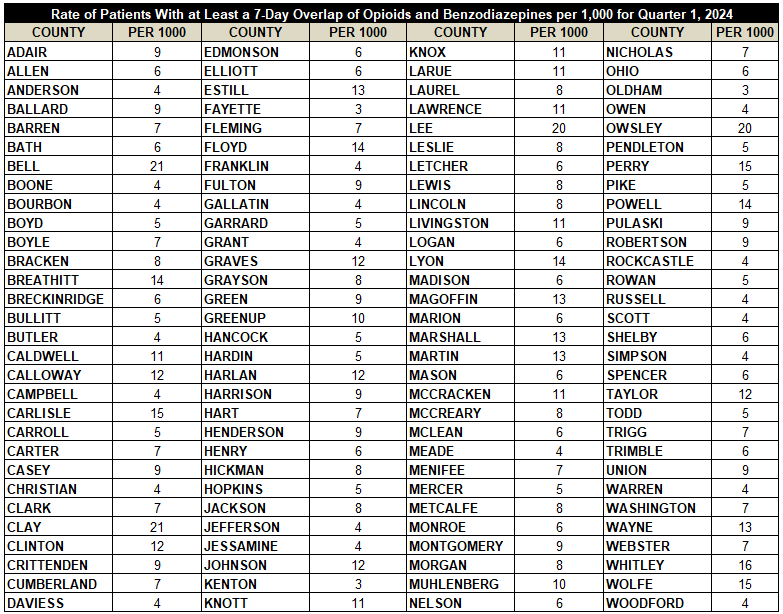 7
Controlled Substance PrescribingQ1 2024
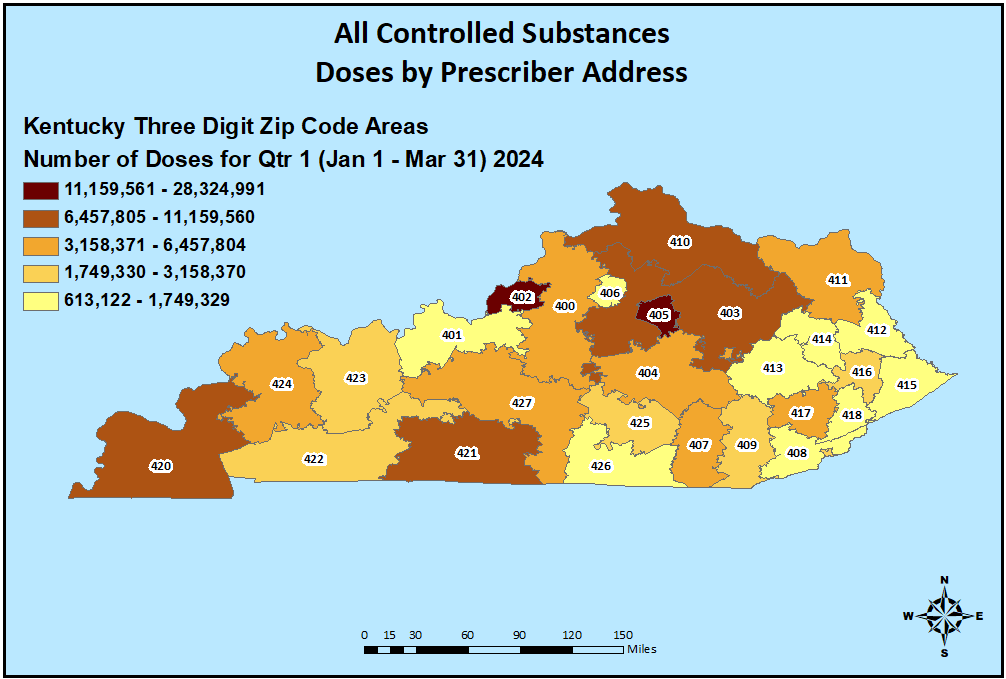 8
Controlled Substance PrescribingQ1 2024
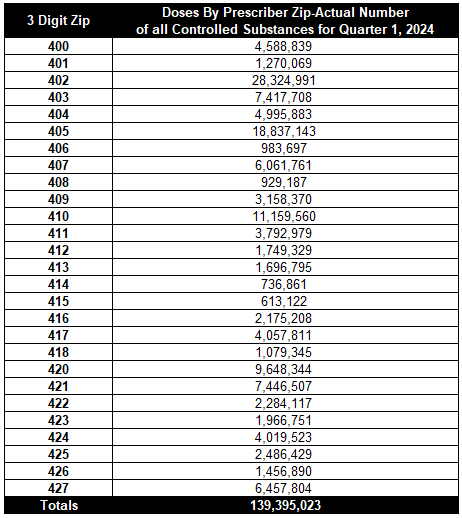 9
Controlled Substance UsageQ1 2024
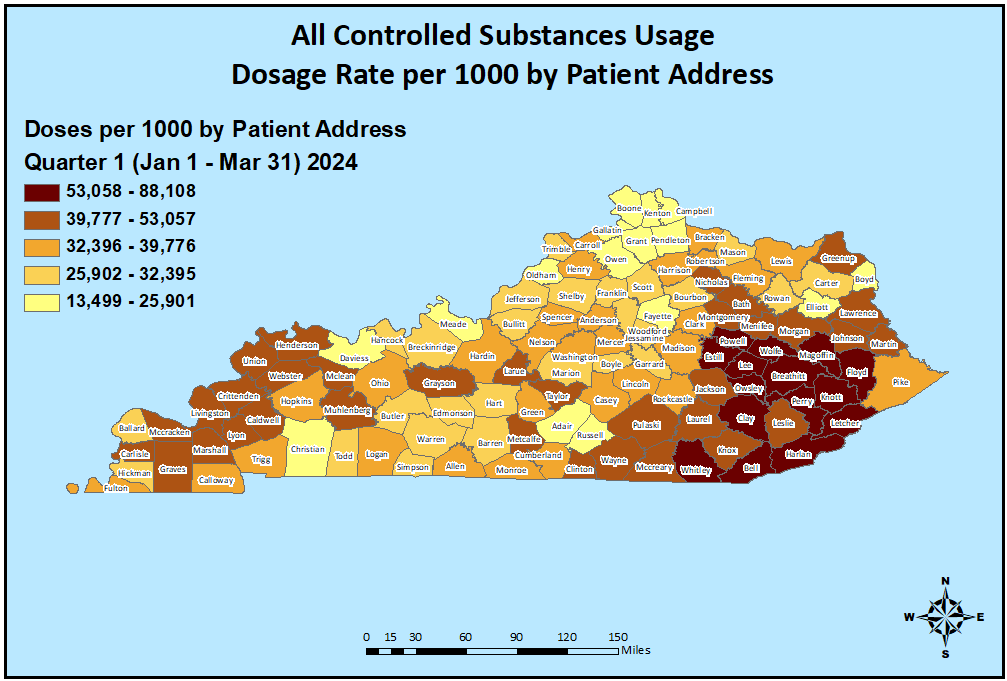 10
Controlled Substance UsageQ1 2024
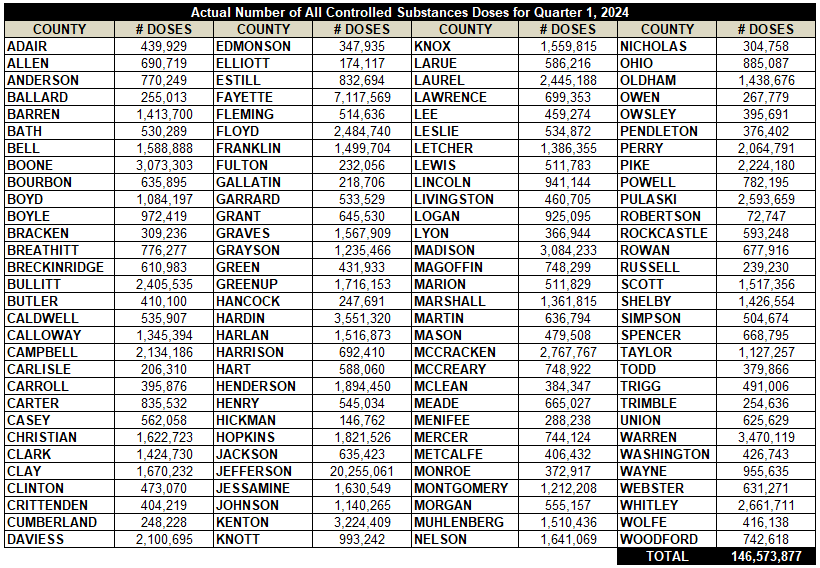 11
Per 1000 Controlled Substance UsageQ1 2024
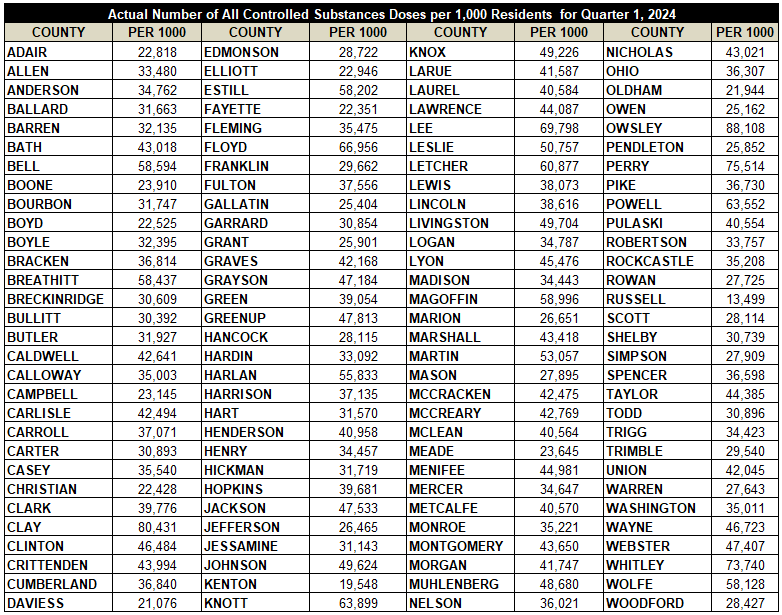 12
Opioid Prescribing Q1 2024
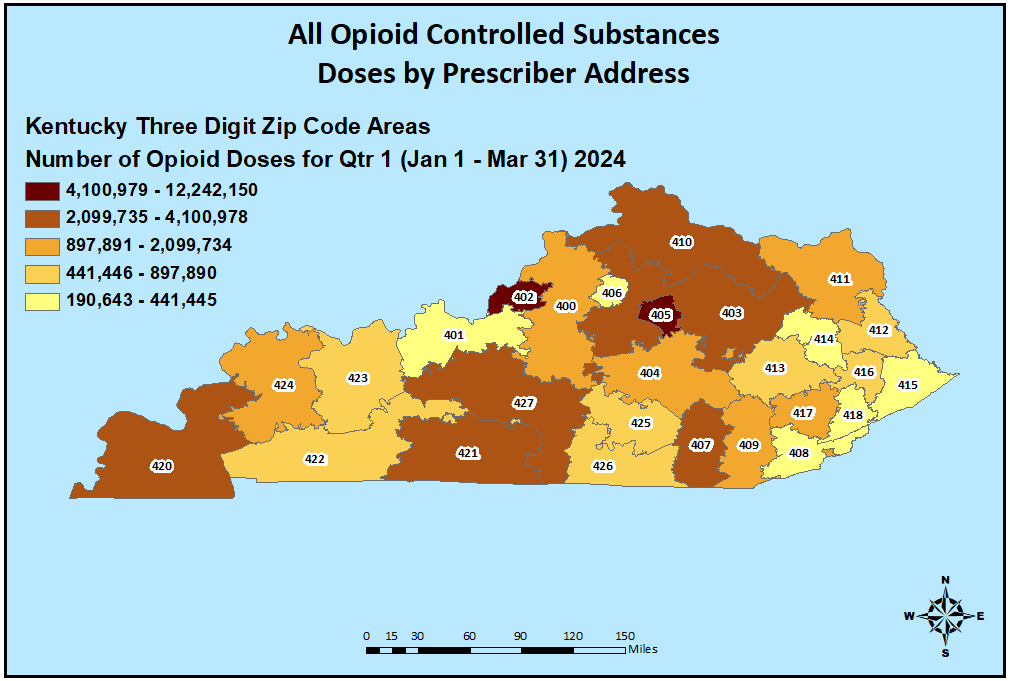 13
Opioid Prescribing Q1 2024
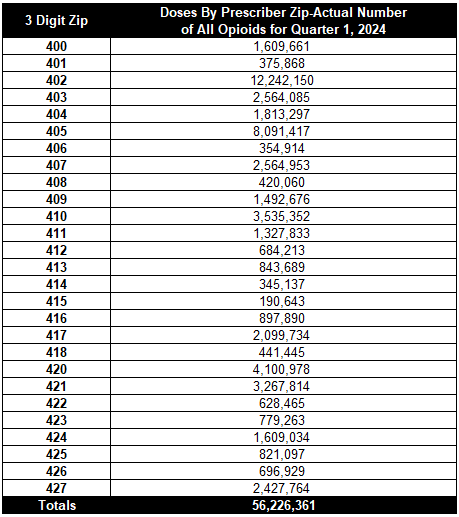 14
Opioid Usage Q1 2024
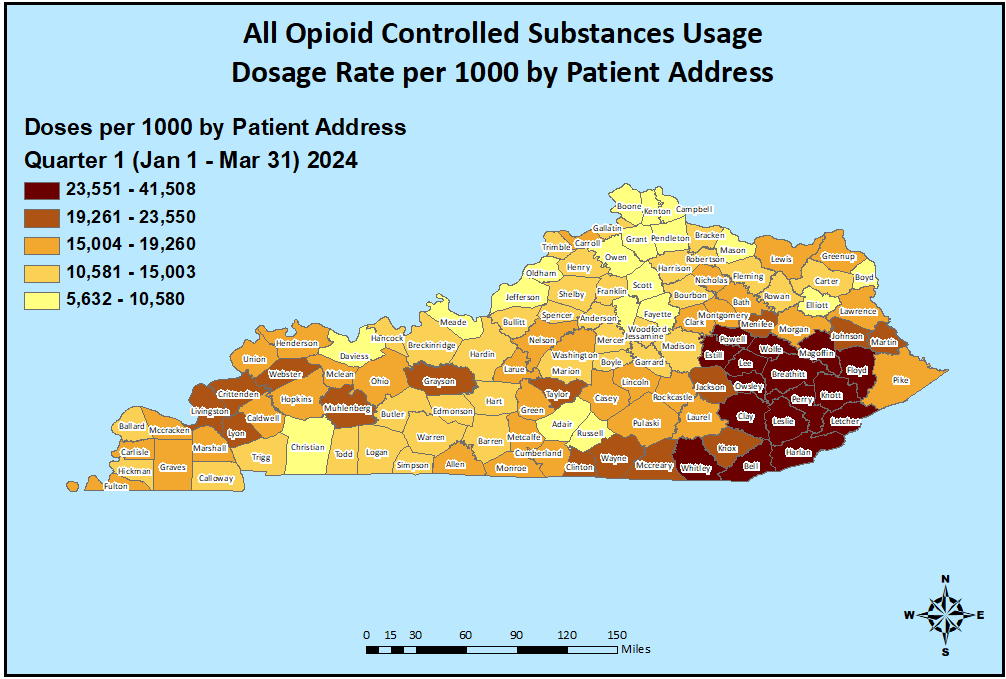 15
Opioid Usage Q1 2024
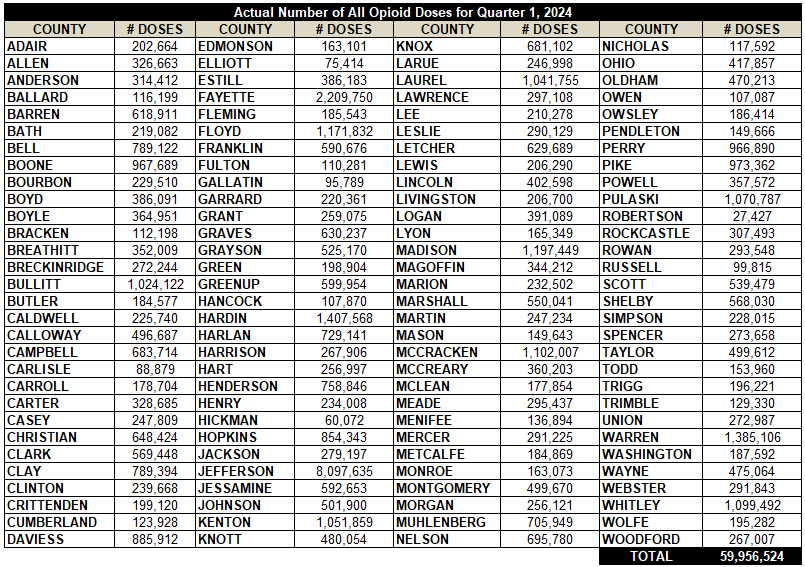 16
Per 1000 Opioid Usage Q1 2024
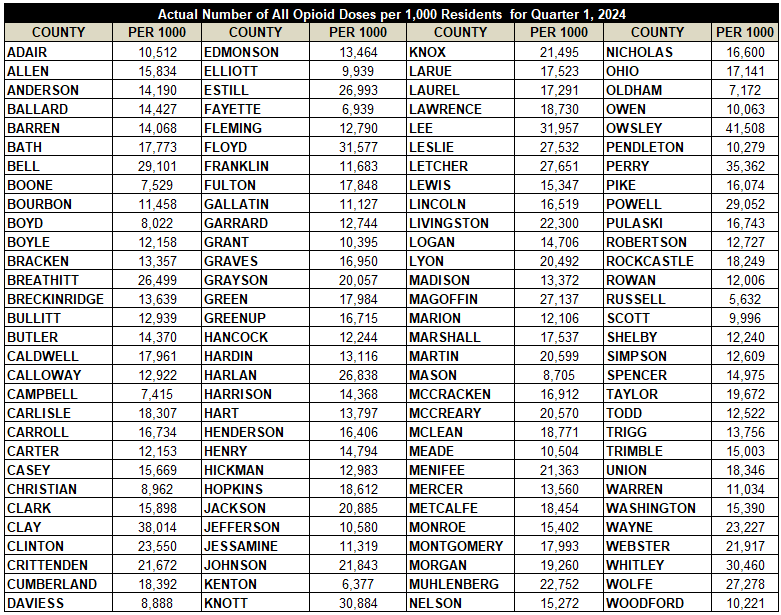 17
Hydrocodone Prescribing Q1 2024
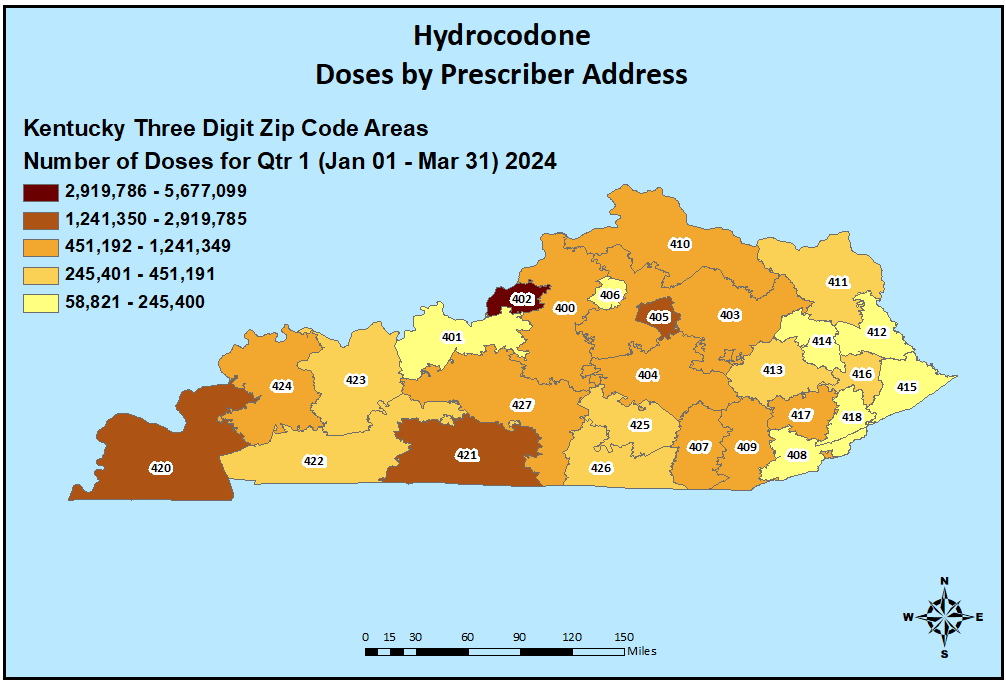 18
Hydrocodone Prescribing Q1 2024
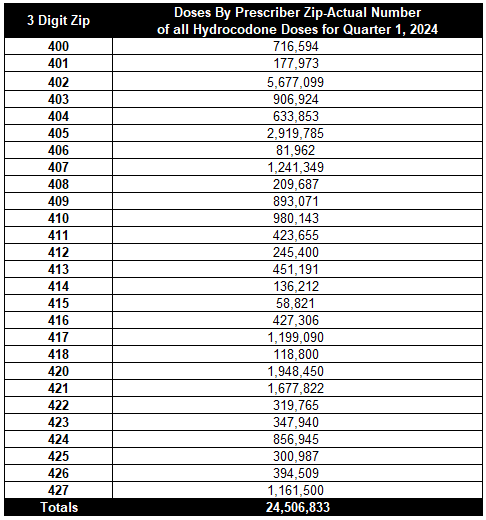 19
Hydrocodone UsageQ1 2024
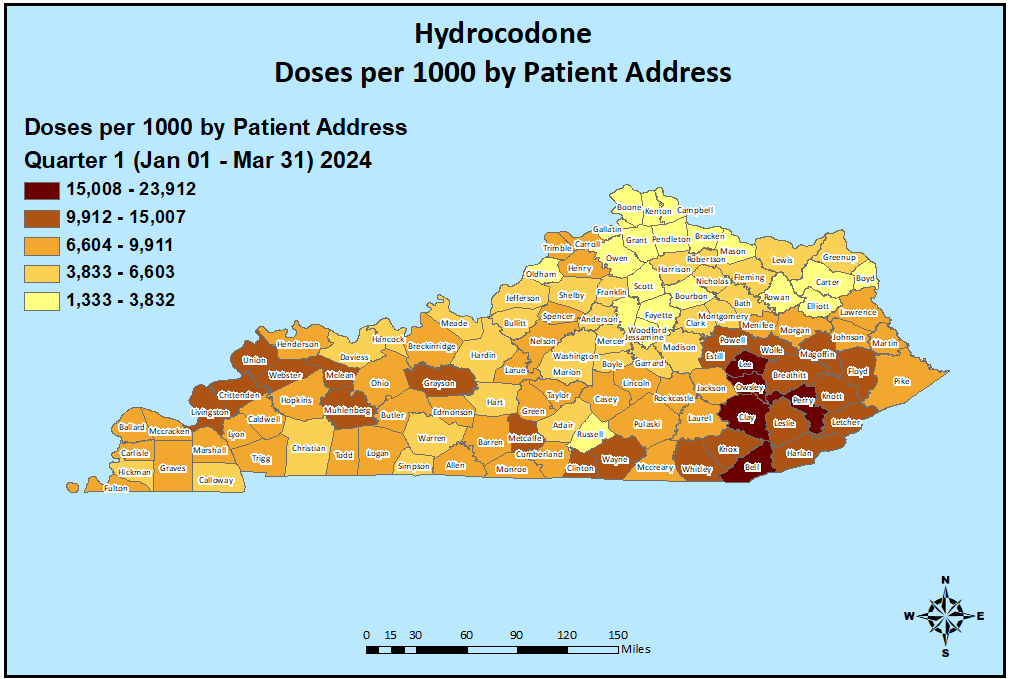 20
Hydrocodone Usage Q1 2024
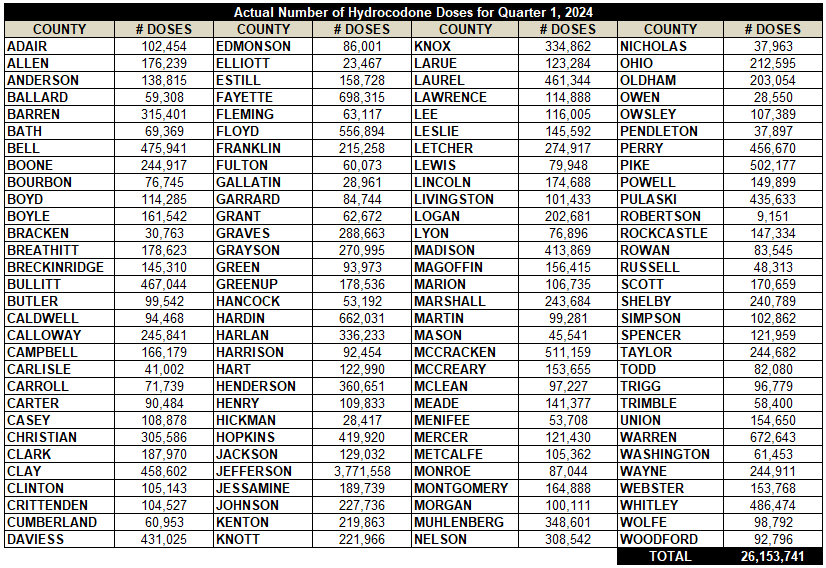 21
Per 1000 Hydrocodone UsageQ1 2024
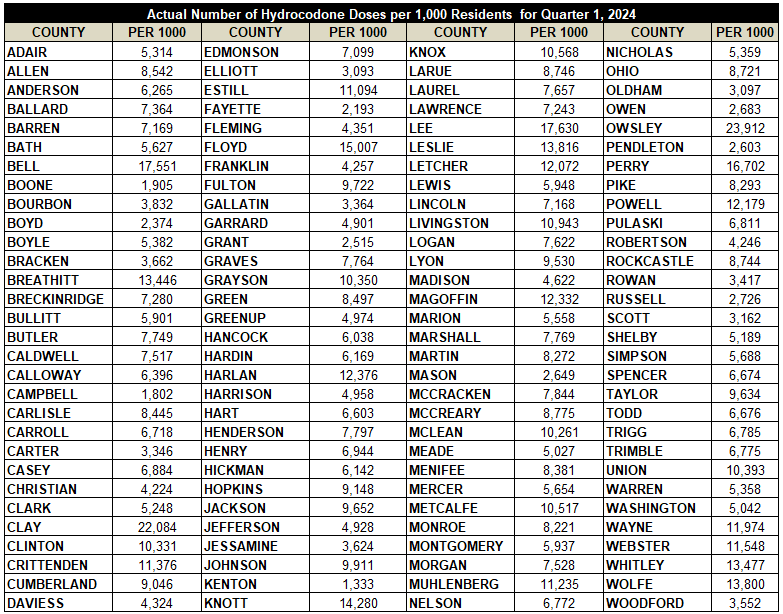 22
Oxycodone Prescribing Q1 2024
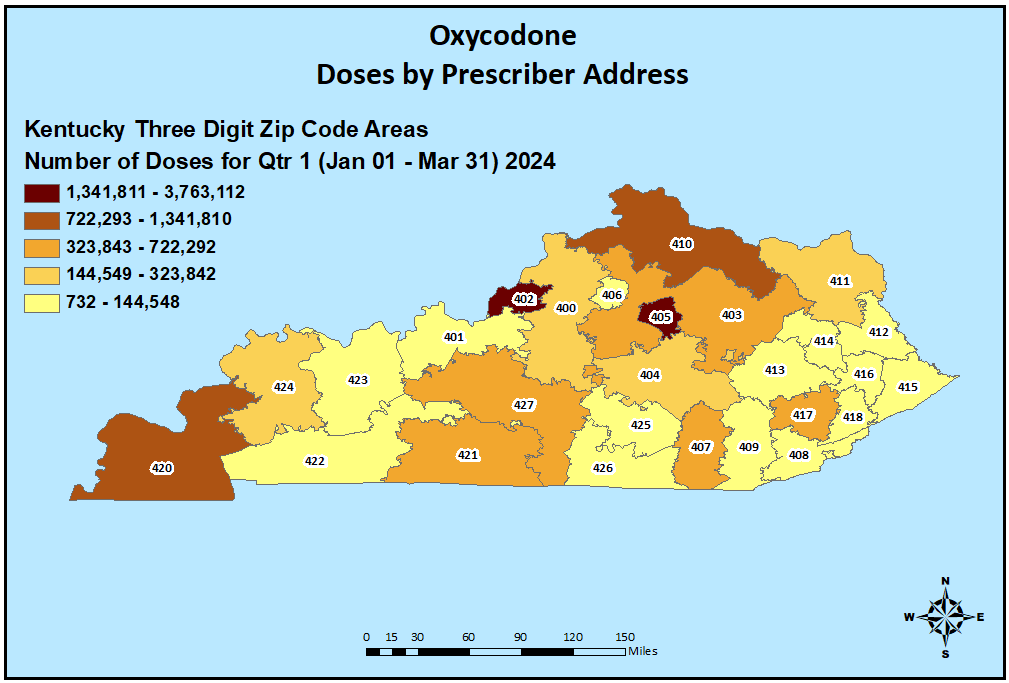 23
Oxycodone Prescribing Q1 2024
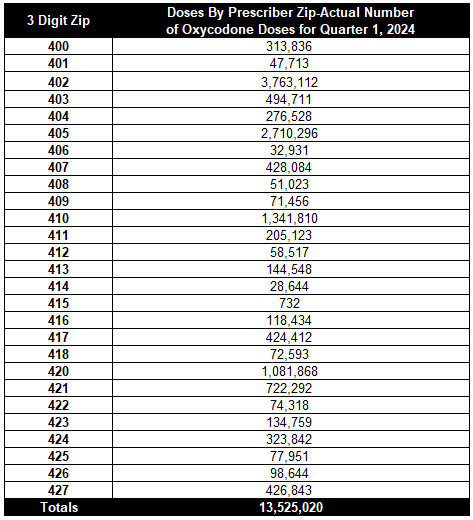 24
Oxycodone UsageQ1 2024
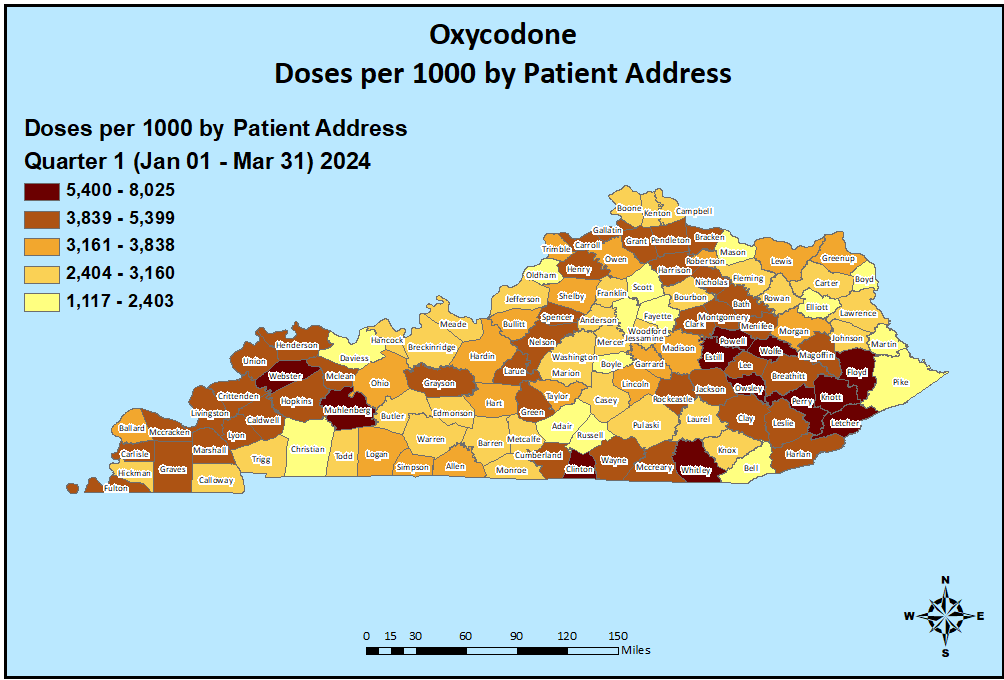 25
Oxycodone Usage Q1 2024
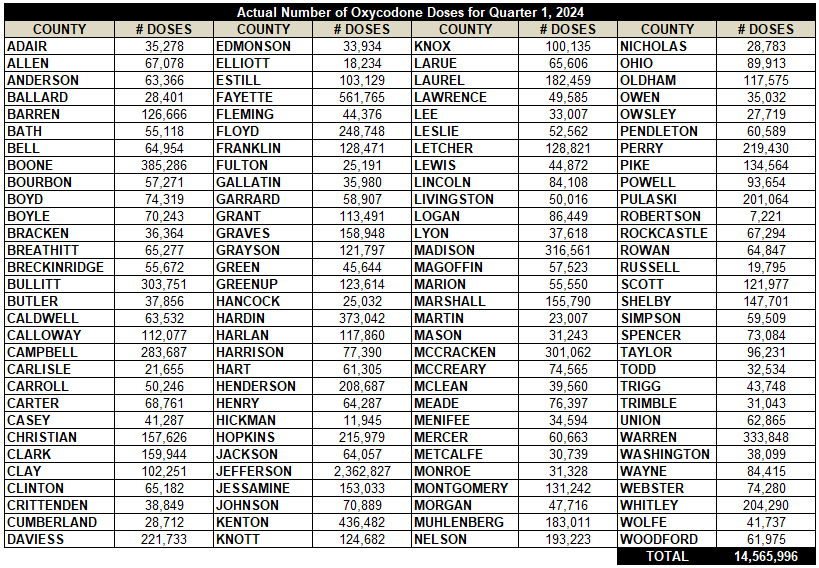 26
Per 1000 Oxycodone UsageQ1 2024
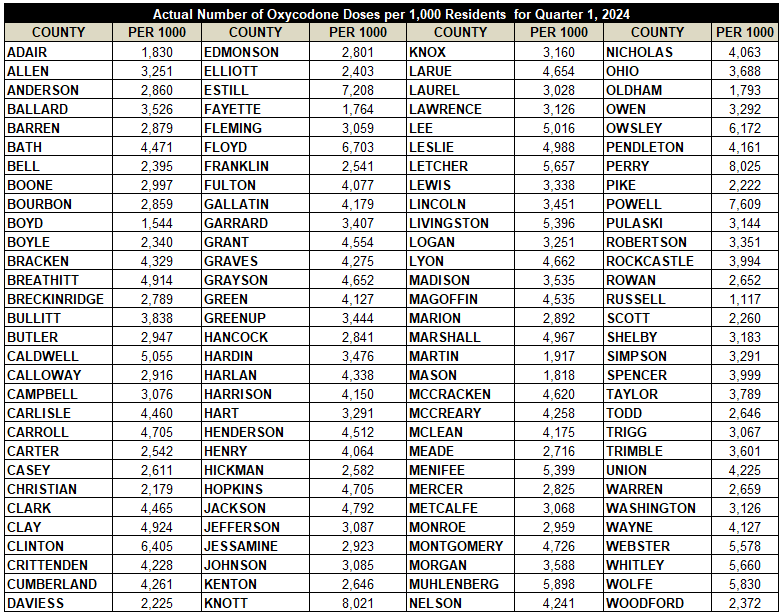 27
Diazepam Prescribing Q1 2024
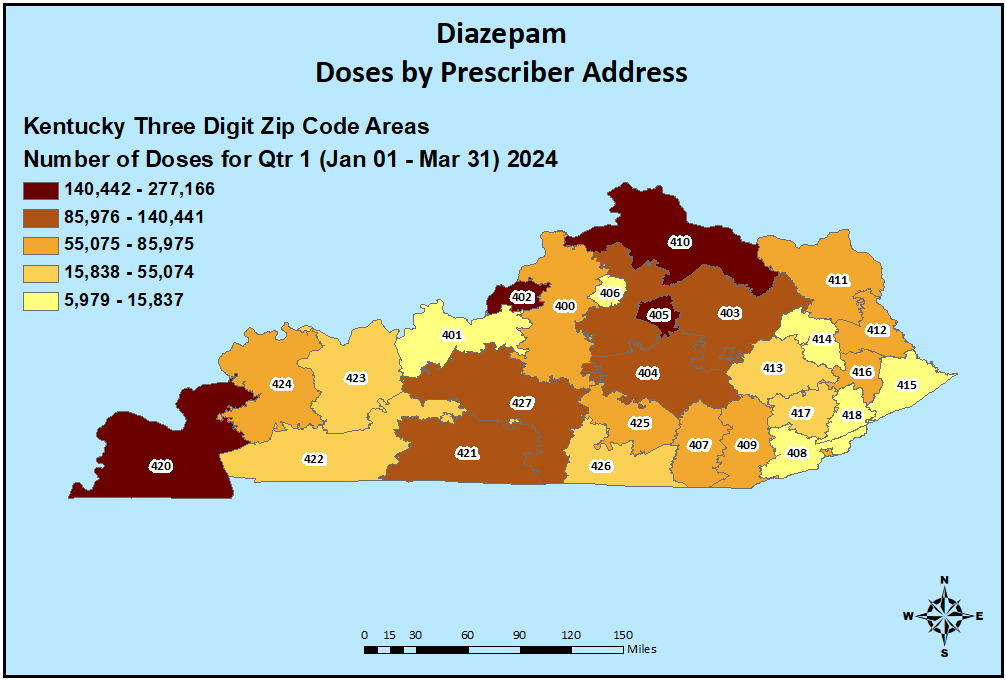 28
Diazepam Prescribing Q1 2024
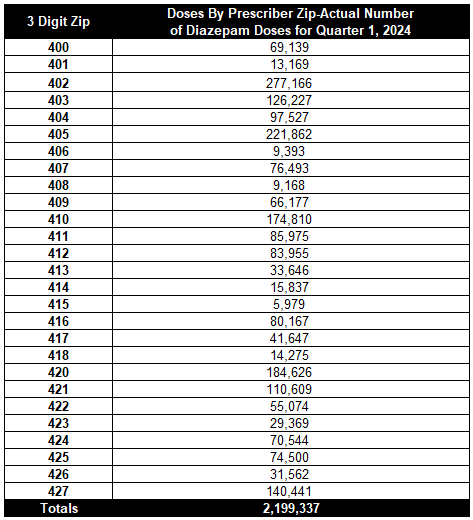 29
Diazepam UsageQ1 2024
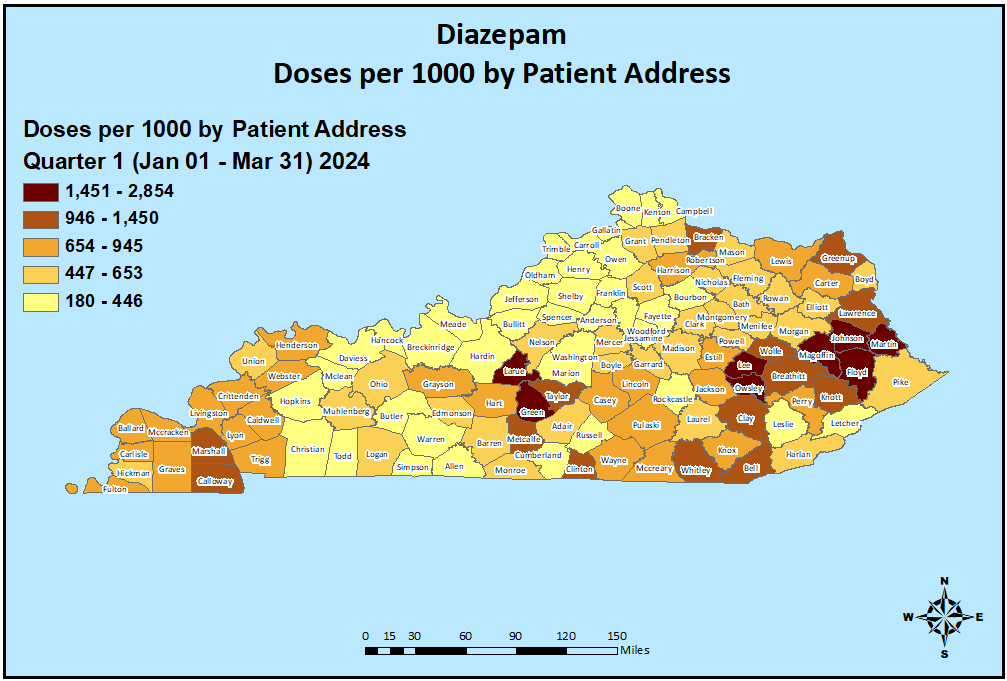 30
Diazepam Usage Q1 2024
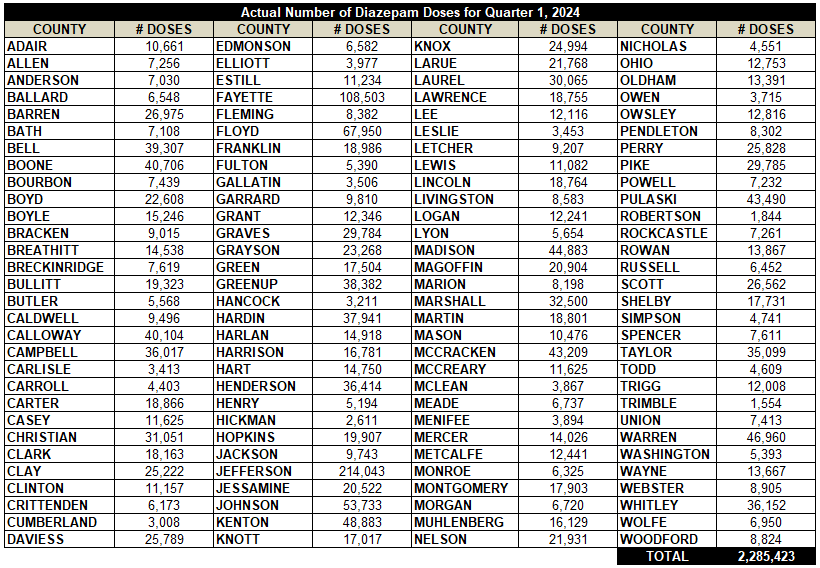 31
Per 1000 Diazepam UsageQ1 2024
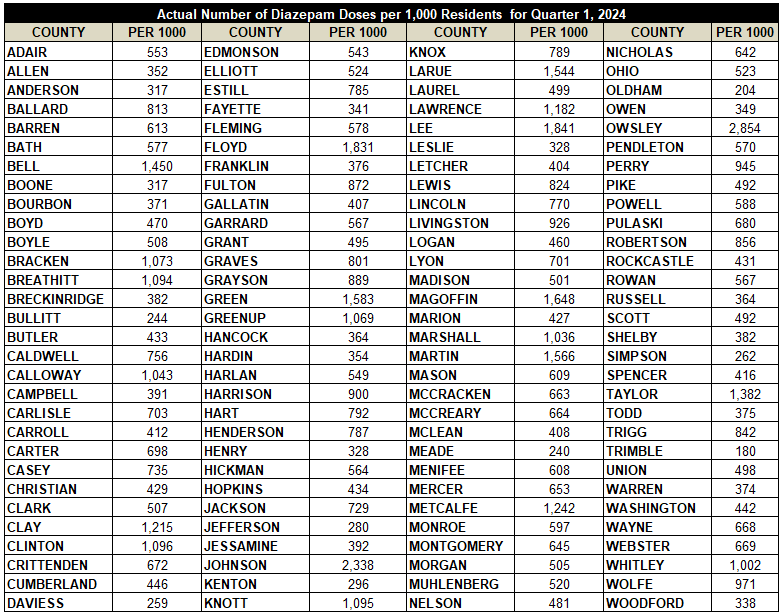 32
Alprazolam Prescribing Q1 2024
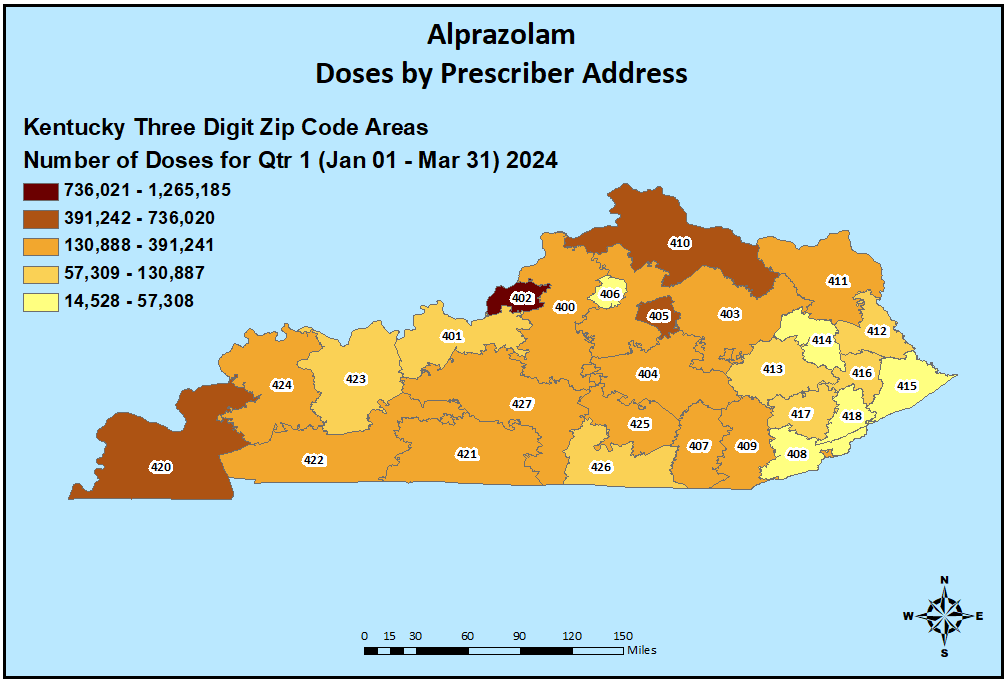 33
Alprazolam Prescribing Q1 2024
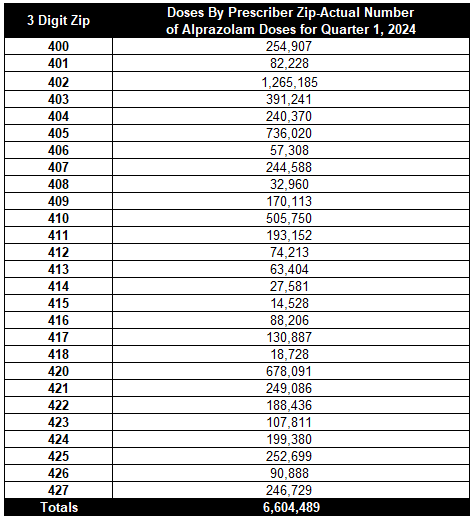 34
Alprazolam UsageQ1 2024
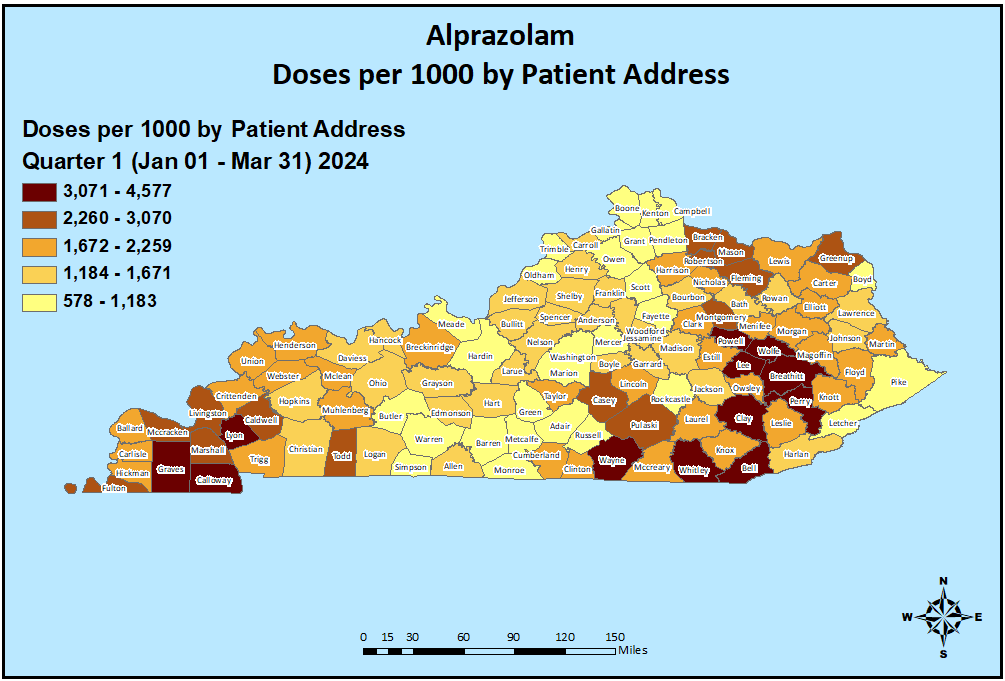 35
Alprazolam Usage Q1 2024
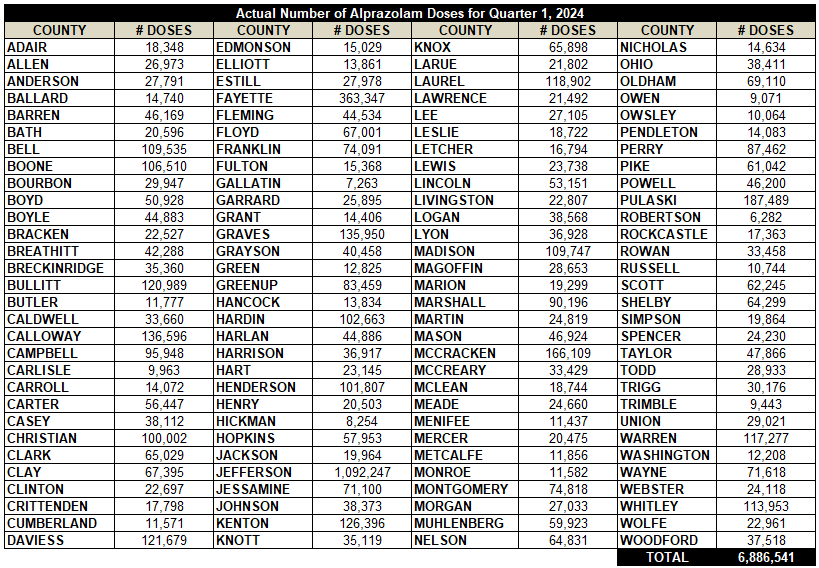 36
Per 1000 Alprazolam UsageQ1 2024
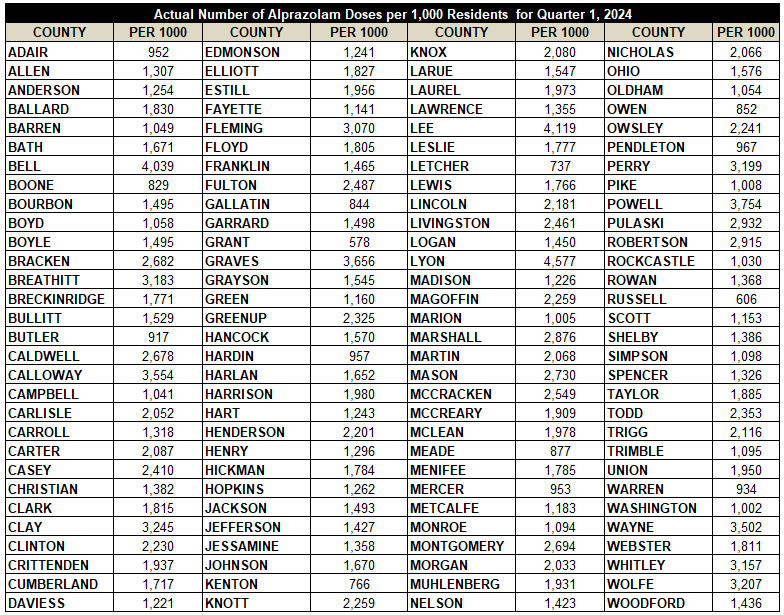 37
Tramadol Prescribing Q1 2024
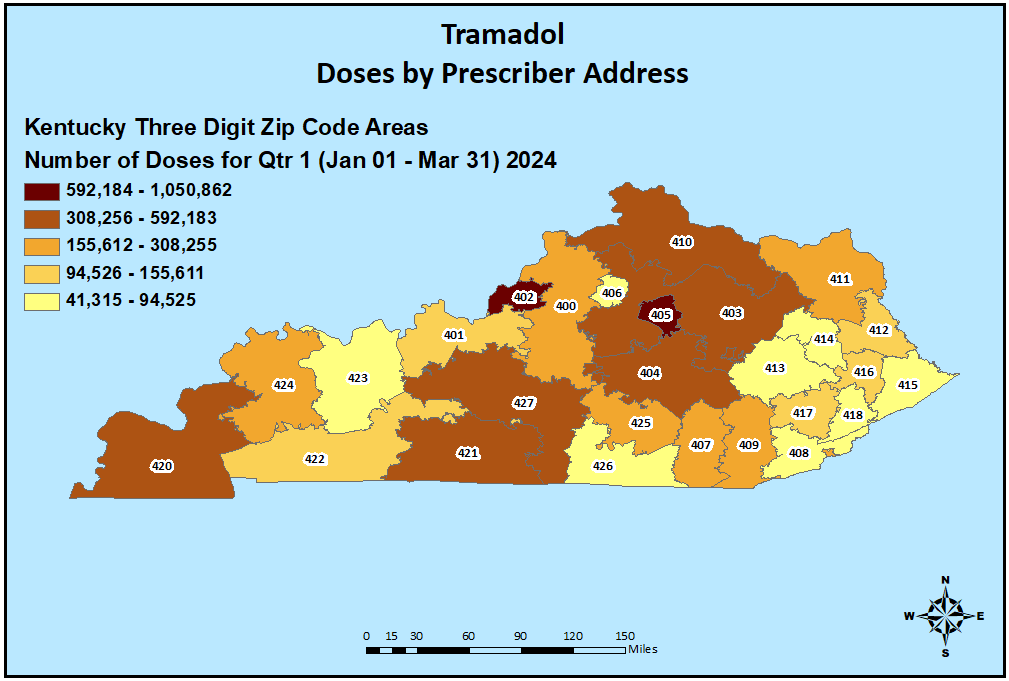 38
Tramadol Prescribing Q1 2024
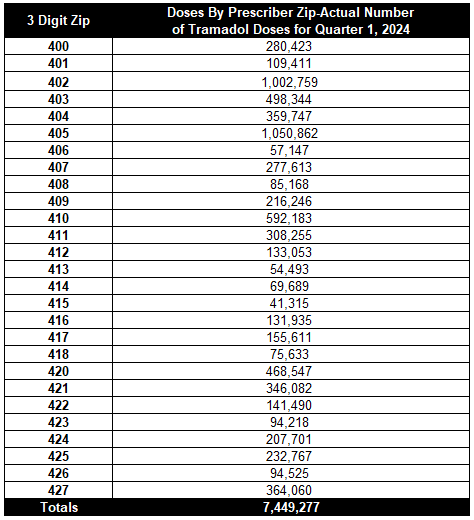 39
Tramadol UsageQ1 2024
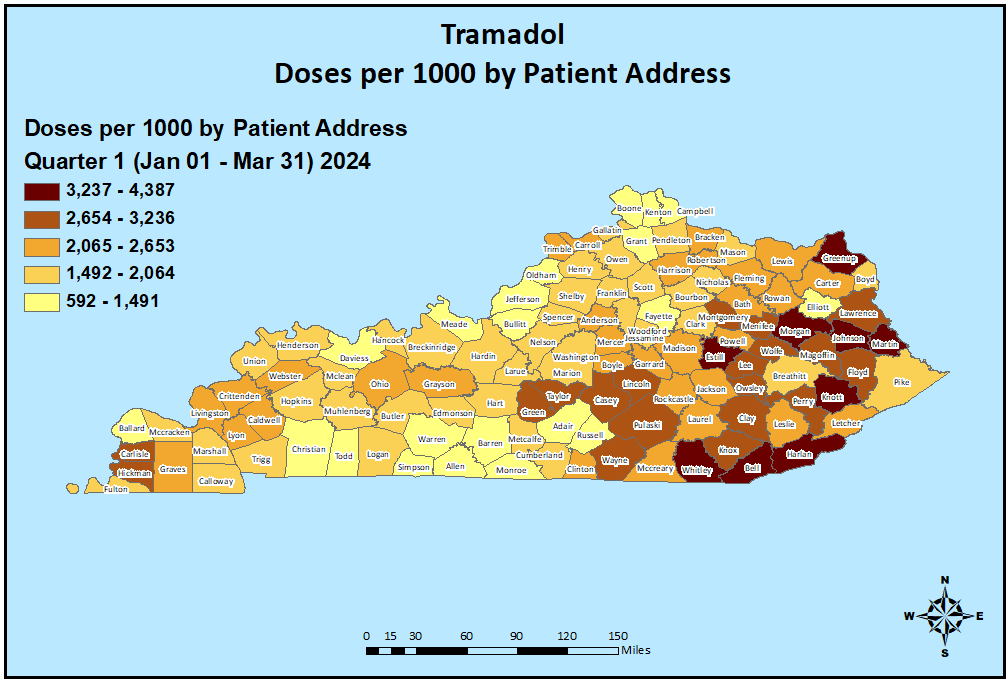 40
Tramadol Usage Q1 2024
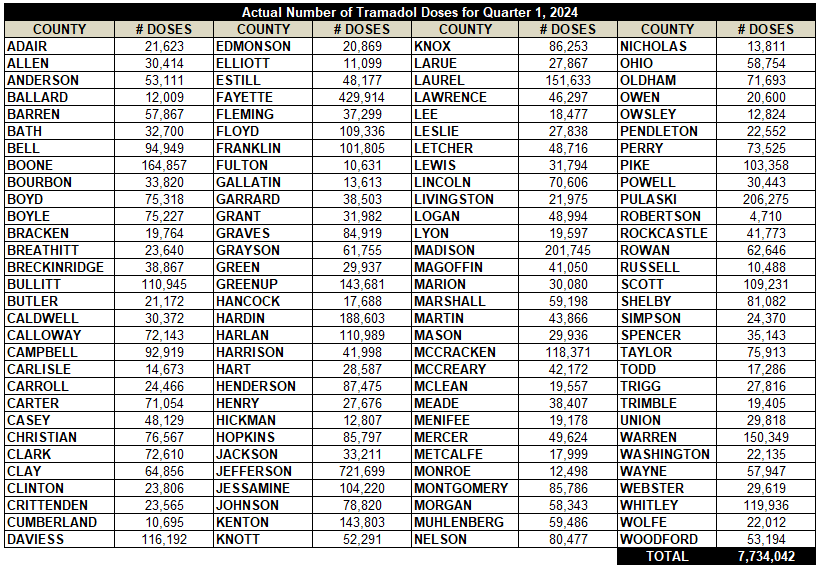 41
Per 1000 Tramadol UsageQ1 2024
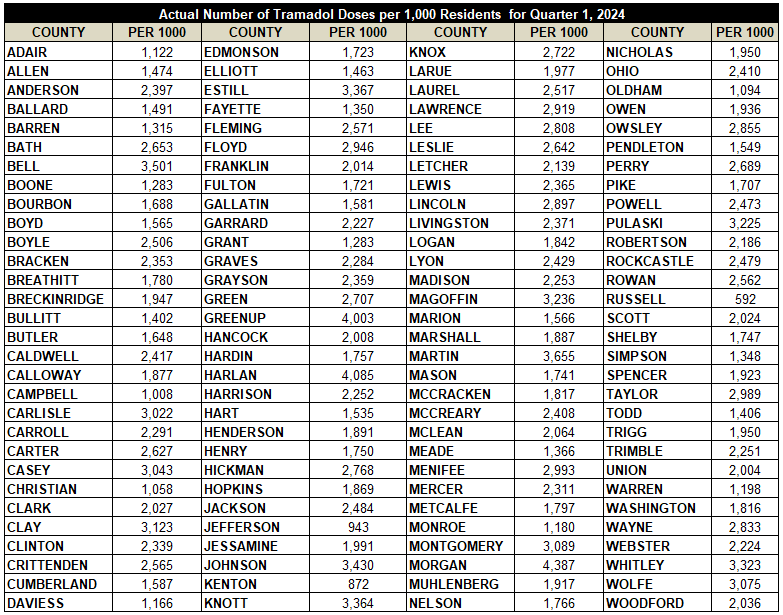 42
Gabapentin Prescribing Q1 2024
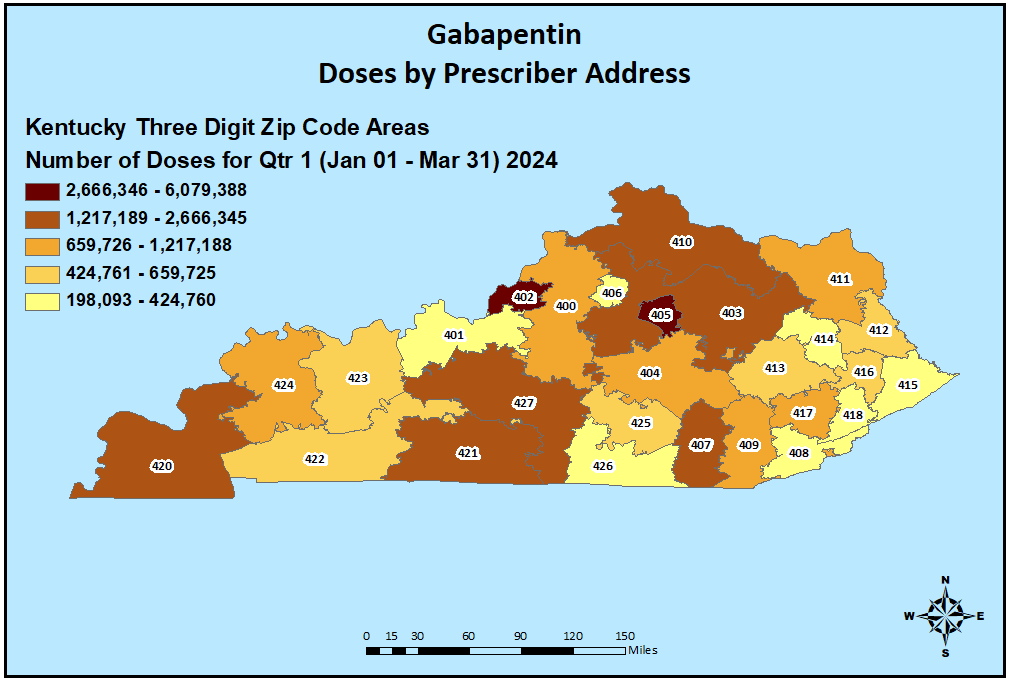 43
Gabapentin Prescribing Q1 2024
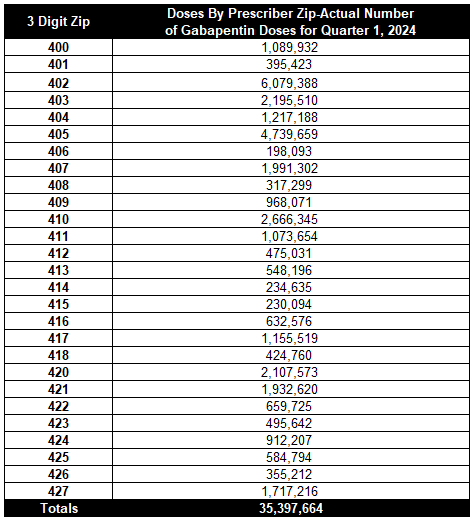 44
Gabapentin UsageQ1 2024
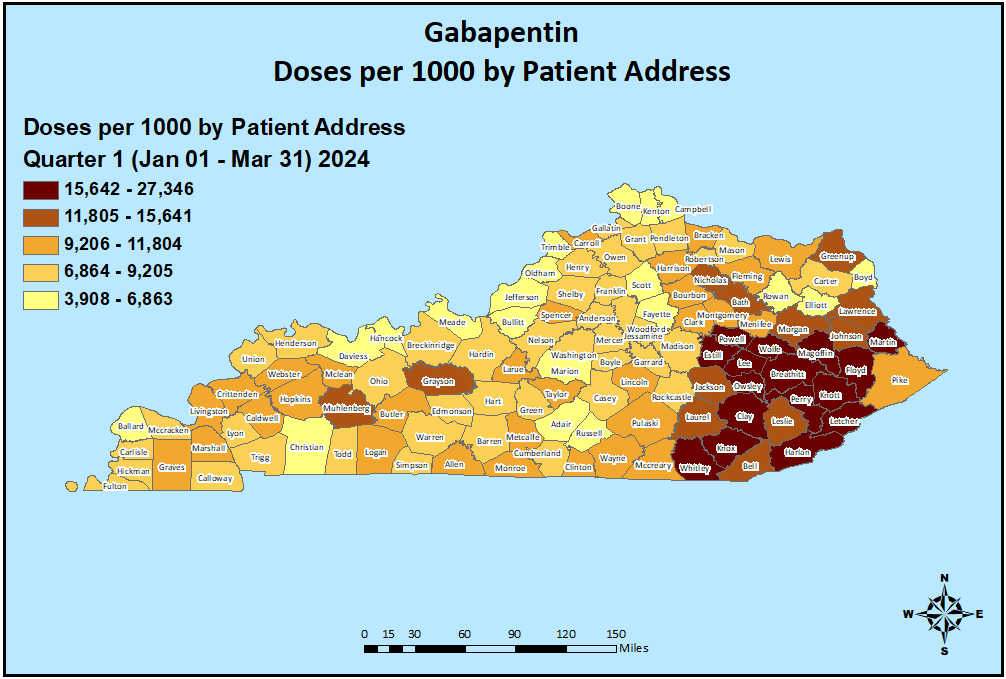 45
Gabapentin Usage Q1 2024
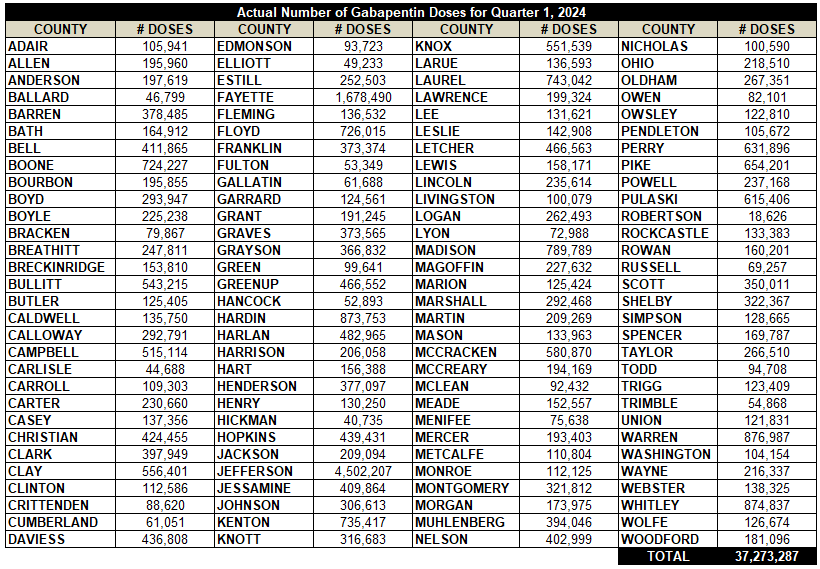 46
Per 1000 Gabapentin UsageQ1 2024
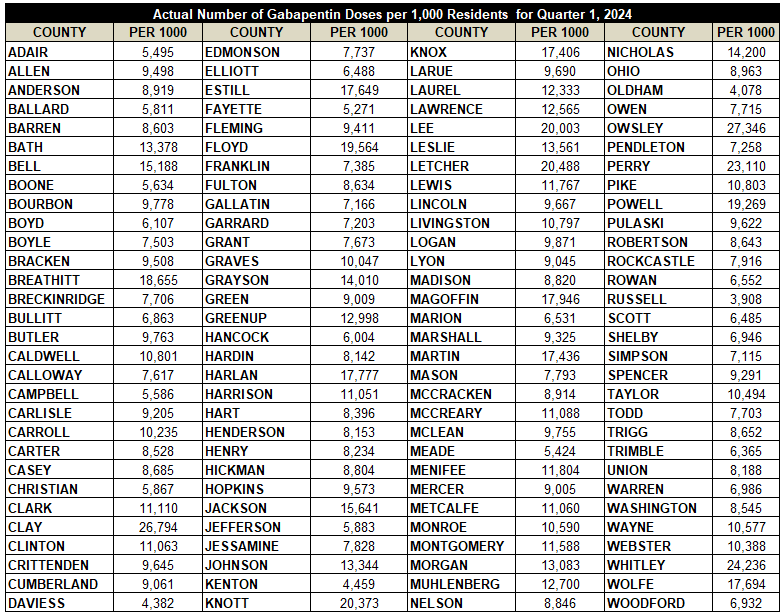 47
Buprenorphine/Naloxone Prescribing Q1 2024
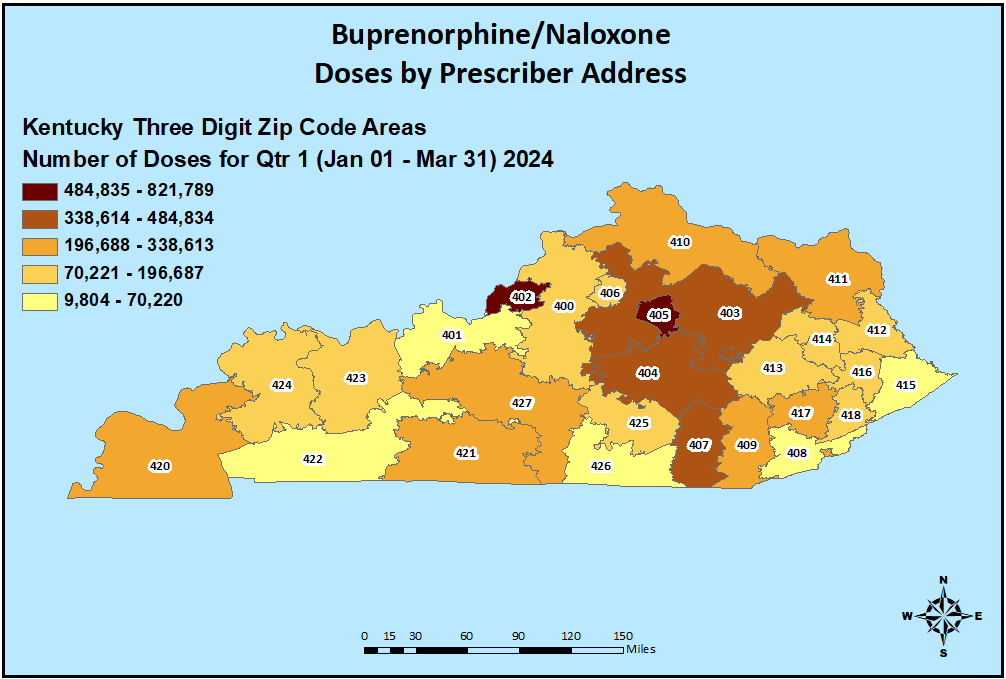 48
Buprenorphine/Naloxone Prescribing Q1 2024
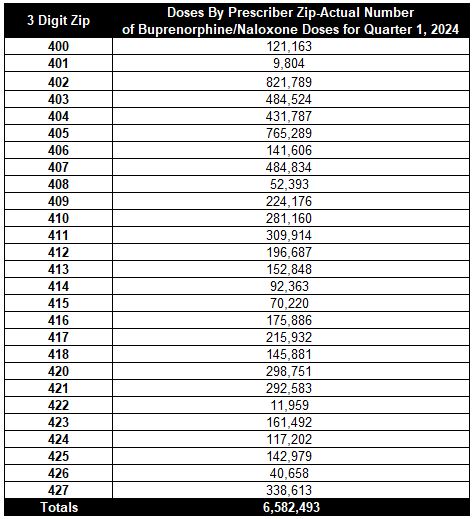 49
Buprenorphine/Naloxone UsageQ1 2024
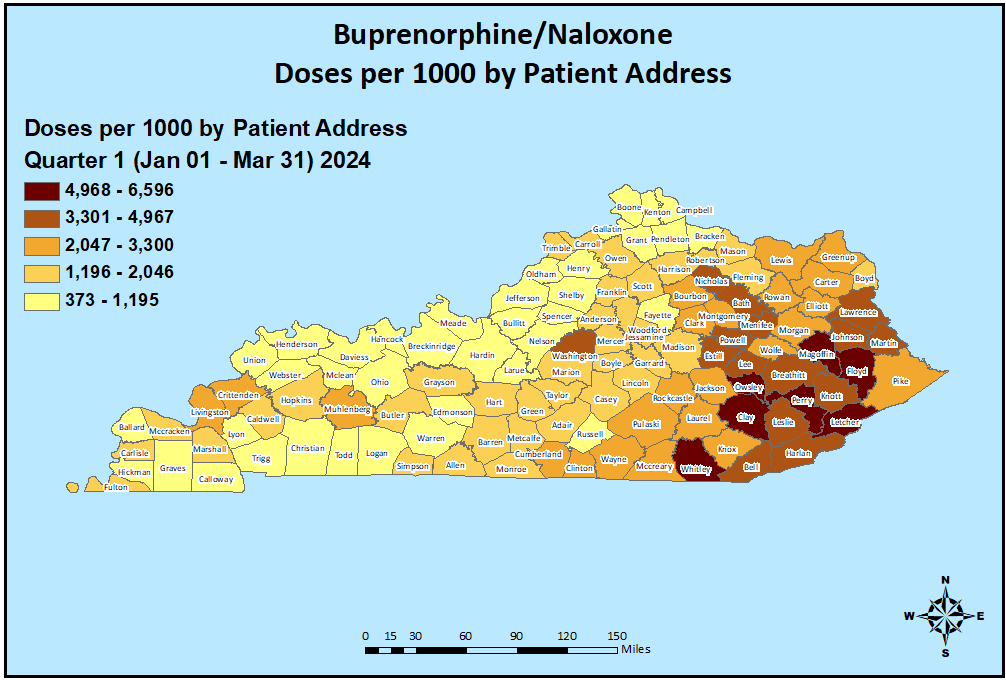 50
Buprenorphine/Naloxone Usage Q1 2024
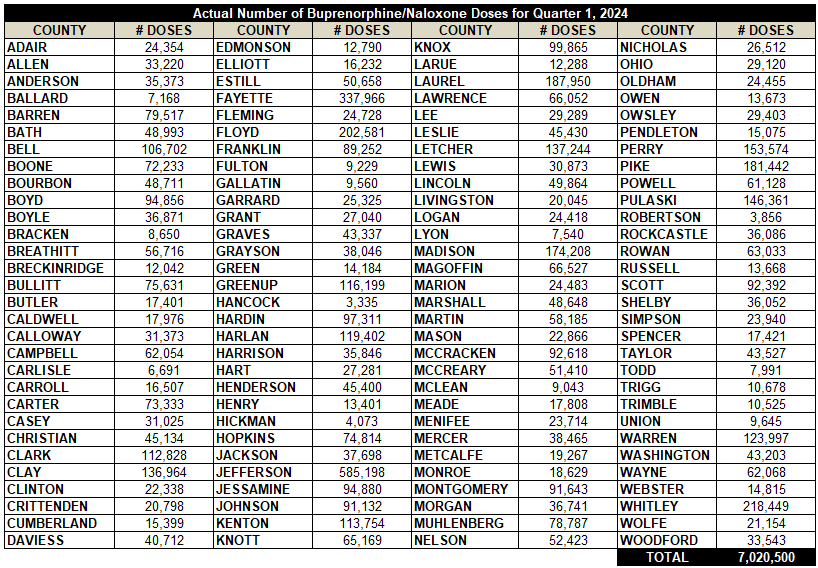 51
Per 1000 Buprenorphine/Naloxone UsageQ1 2024
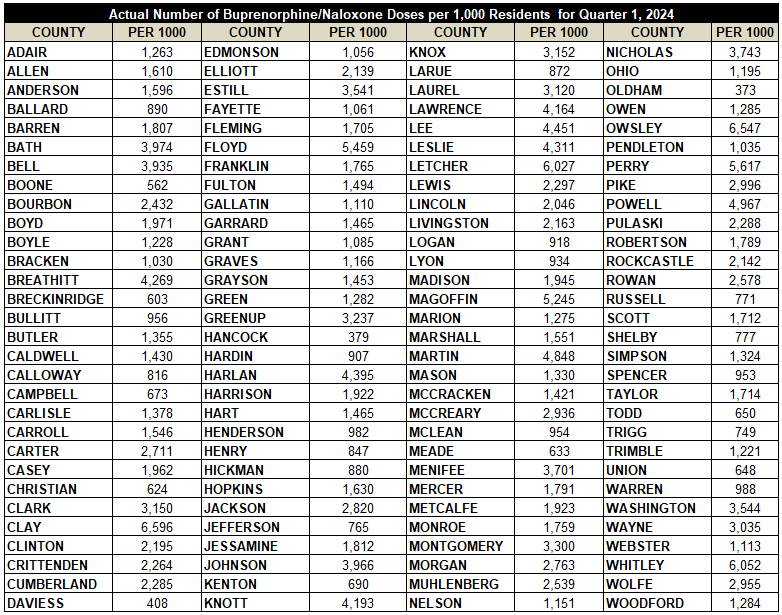 52
Oxymorphone Prescribing Q1 2024
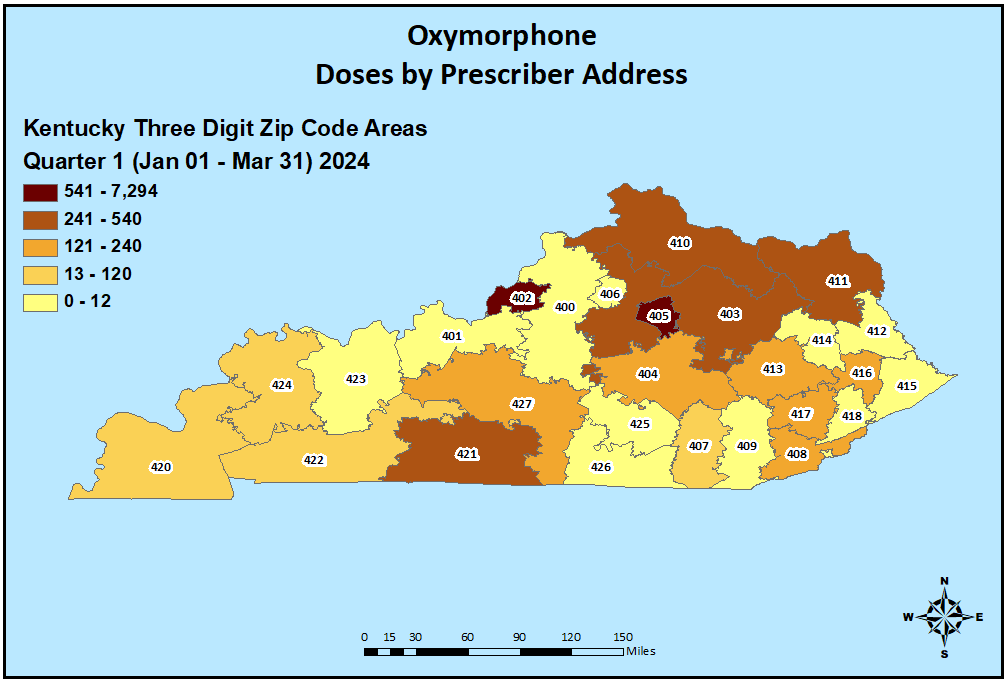 53
Oxymorphone Prescribing Q1 2024
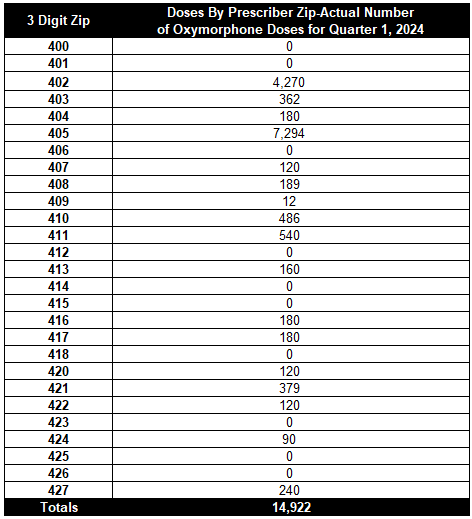 54
Oxymorphone UsageQ1 2024
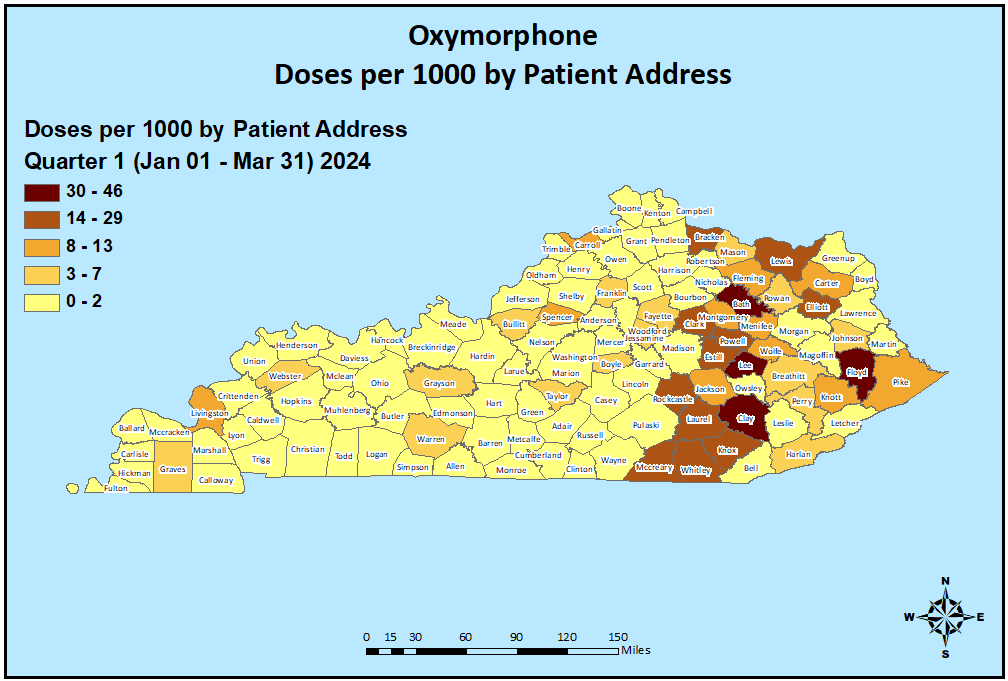 55
Oxymorphone Usage Q1 2024
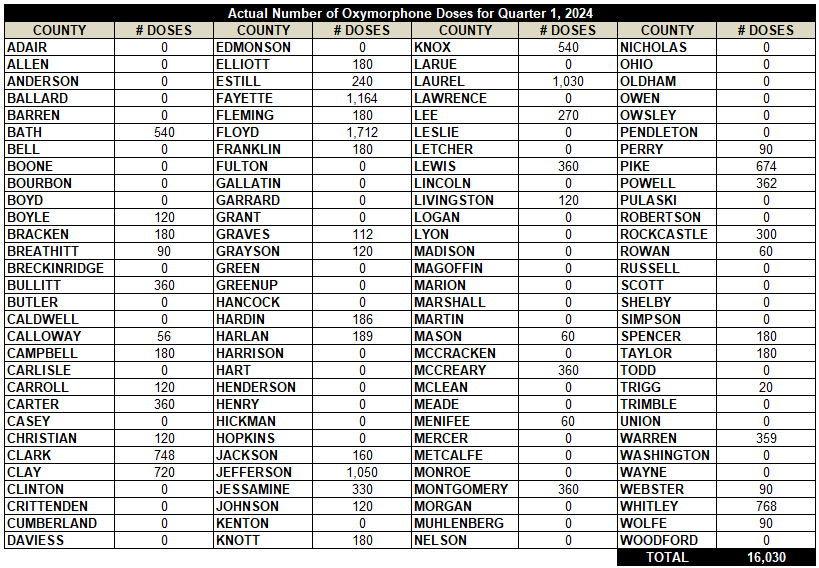 56
Per 1000 Oxymorphone UsageQ1 2024
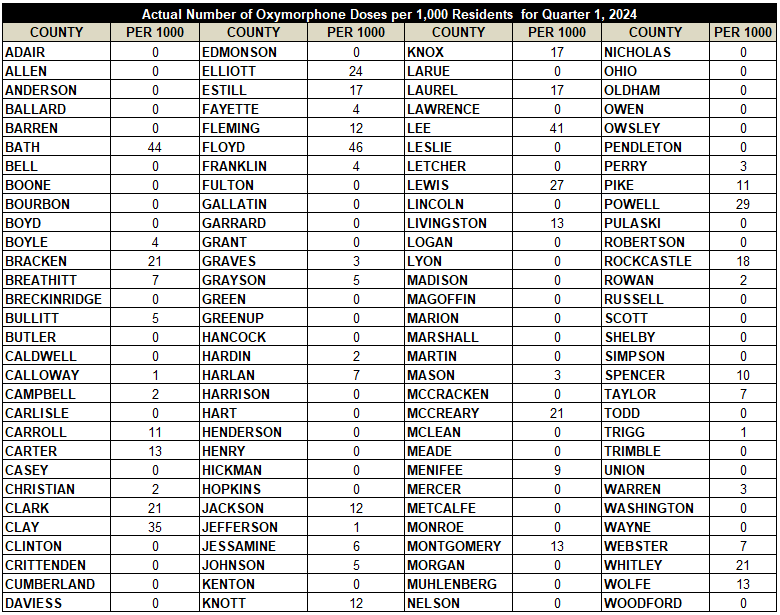 57